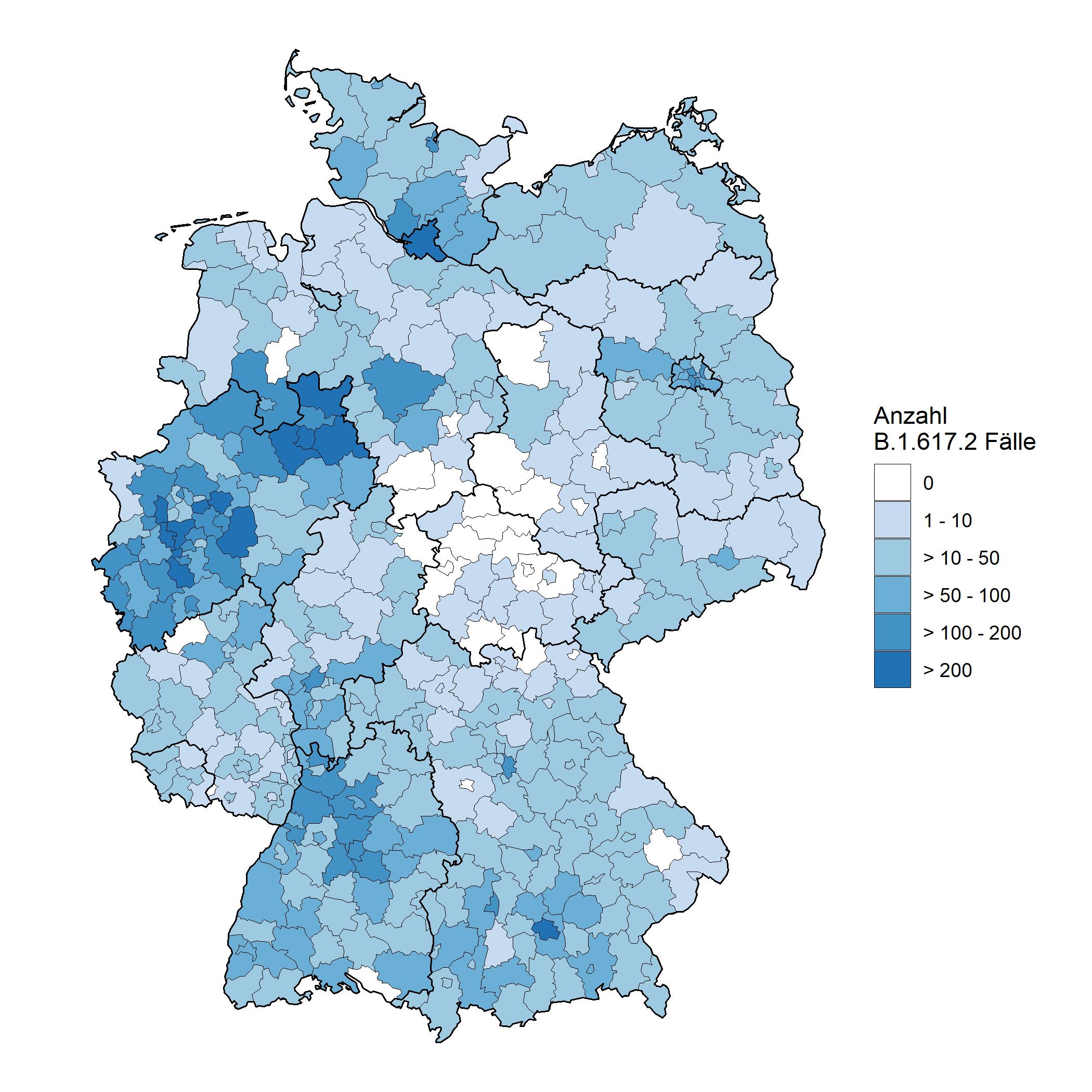 VOC/Delta-Variante in Deutschland aktuelle Situation
Berlin, 25.08.2021
Übersicht VOC in Erhebungssystemen
Genomseq.(Stichprobe)
RKI Testzahl-erfassung (inkl. ad-hoc)
IfSG-Daten
2
VOC /VOI
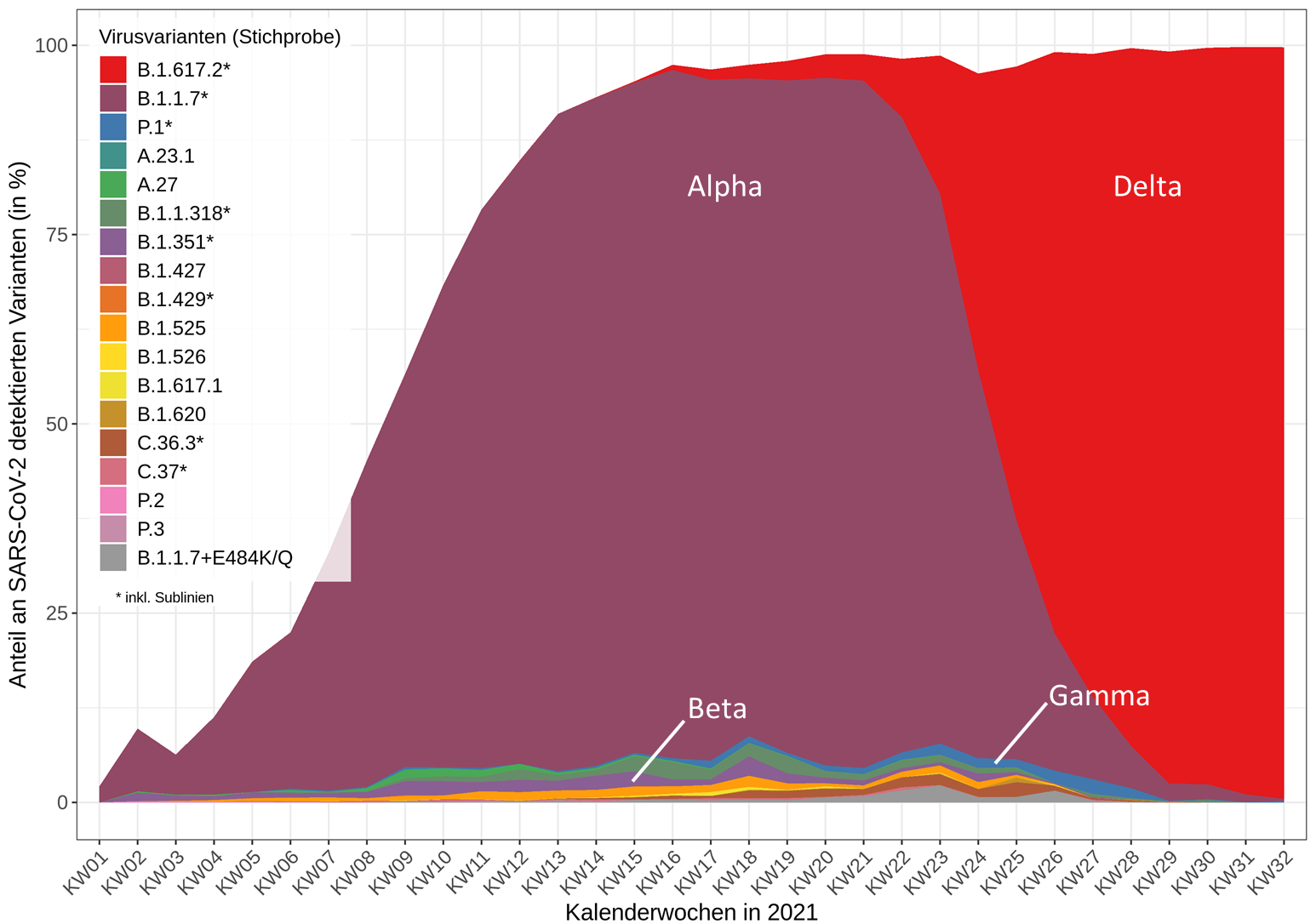 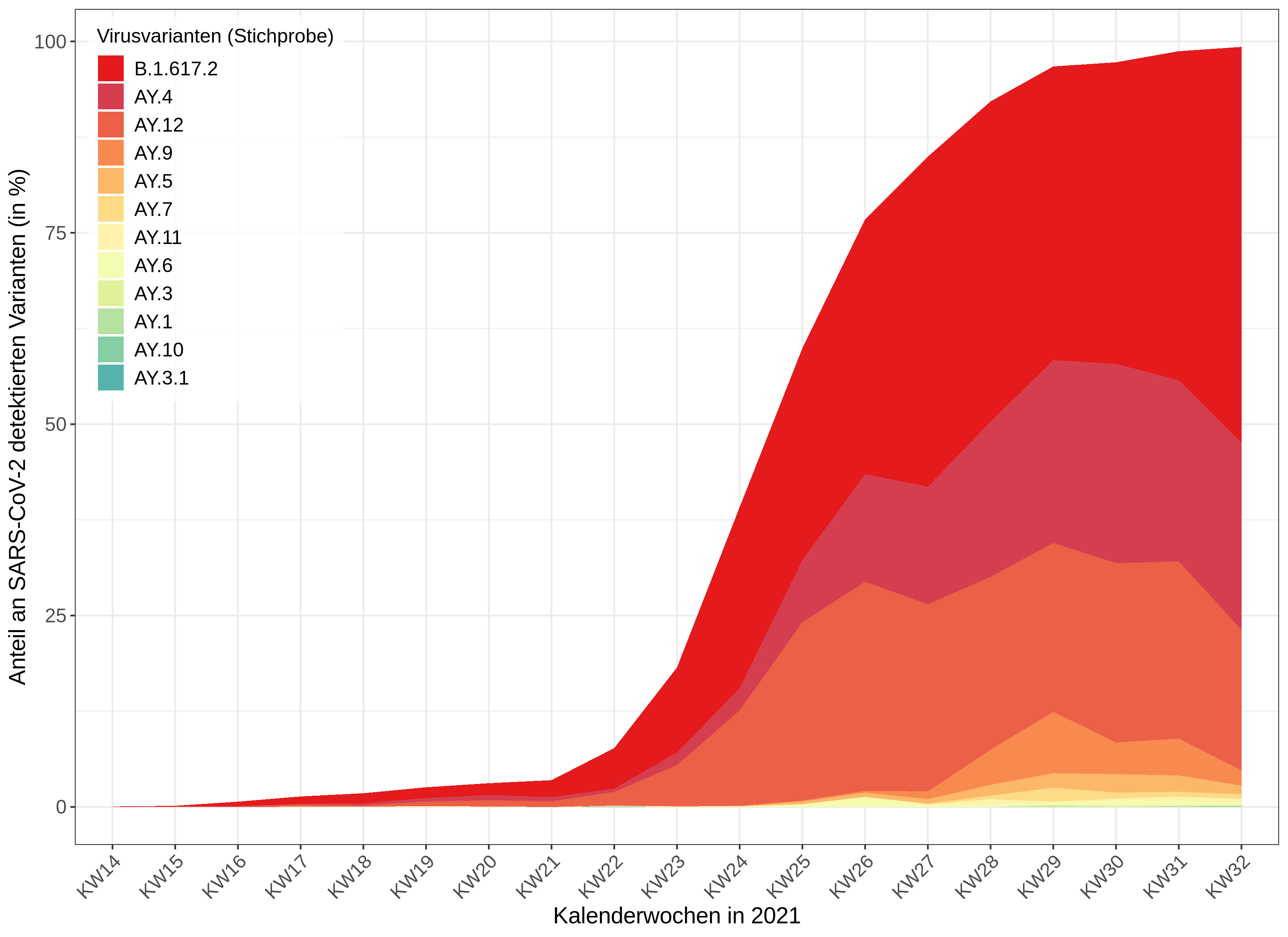 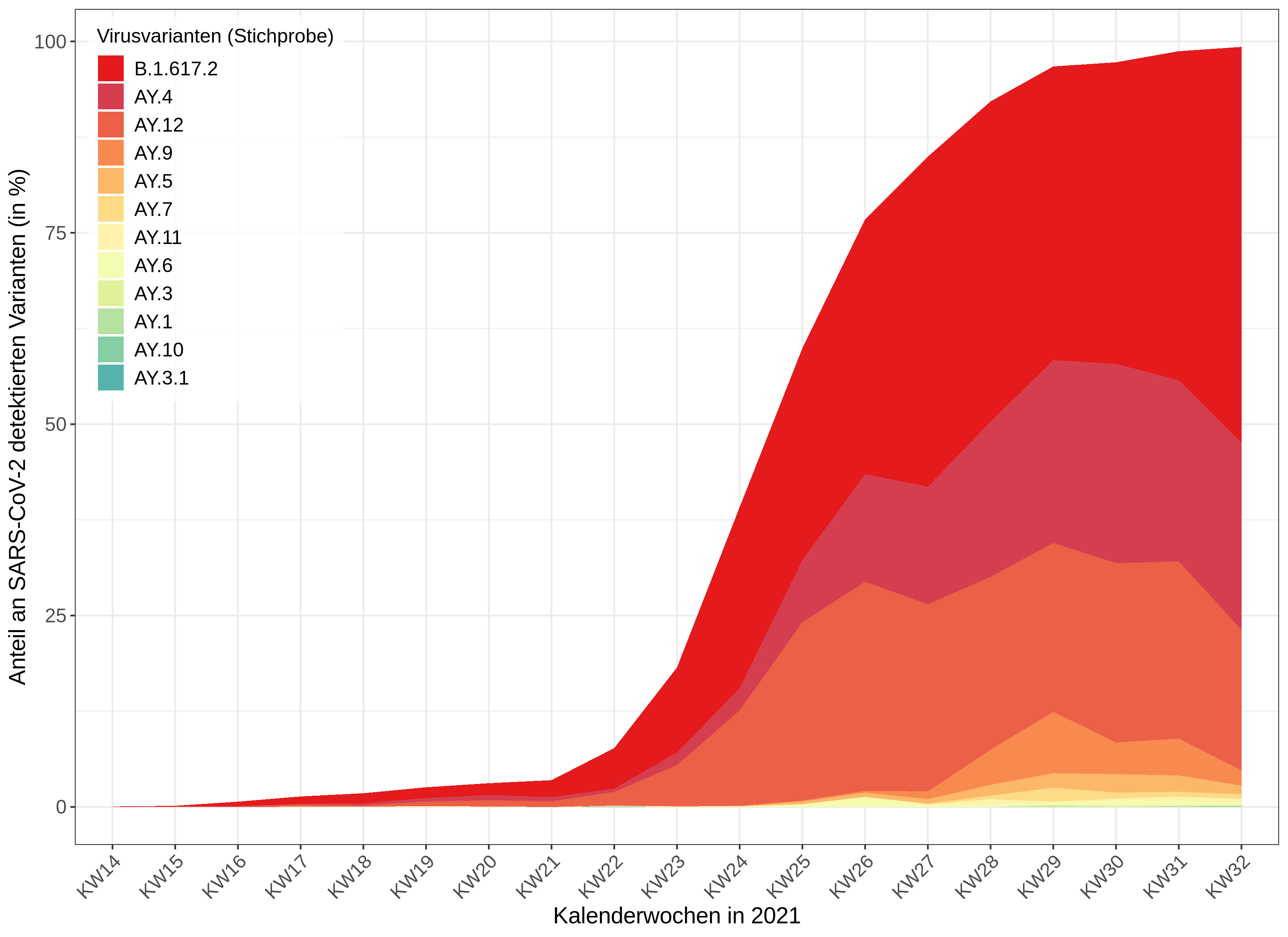 02.11.15
3
Anteile der Genomsequenzierung
4